بسم الله الرّحمن الرّحيم
Updates on آخر المستجدات في اللمفوما ذات المعطف          BTK Inhibitors for MCL
Pr, Amin SULAIMAN
Heamatology, Faculty of medicine
CCO Independent Conference Coverage*of the EHA2023 Hybrid Congress,International Conference on Malignant Lymphoma in Lugano,
Society of Hematologic Oncology Eleventh Annual Meeting, 
and ESMO Congress
Provided by Clinical Care Options, LLC
Supported by an educational grant from Lilly.
[Speaker Notes: CLL, chronic lymphocytic leukemia; MCL, mantle cell lymphoma.]
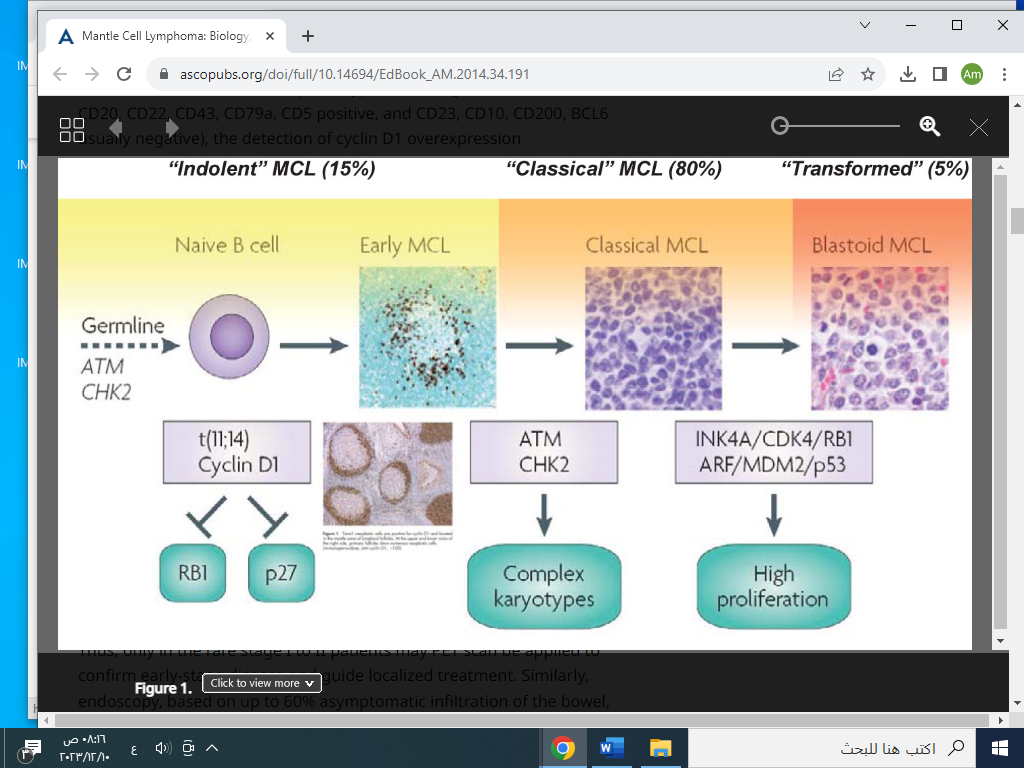 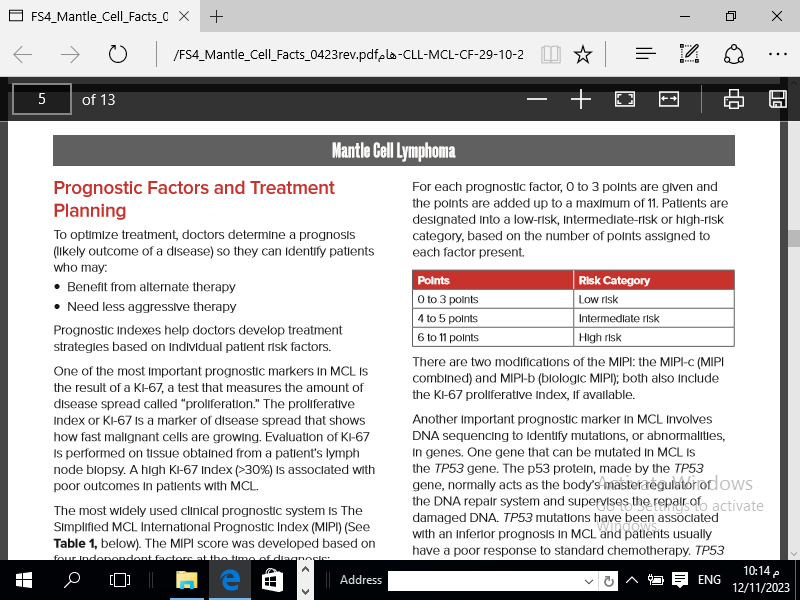 Phase II IMCL-2015 GELTAMO: 5-Yr Update of First-line Ibrutinib + Rituximab for Indolent MCL
Multicenter, single-arm, open-label phase II trial





Primary endpoint: CR rate after 12 cycles per Lugano criteria
Median follow-up: 59 mo (range: 37-81)
Monitoring by MRD studies and CT scans every 6 mo
Patients with previously untreated indolent forms of MCL (asymptomatic, nonblastoid variants, Ki-67 <30%; leukemic nonnodal and nodal subtypes permitted with lymph nodes <3 cm) and stable disease for ≥3 mo
(N = 50)
Rituximab 375 mg/m2 IV x 8 (Days 1, 8, 15, 22 of cycle 1; Day 1 of cycles 3, 5, 7, 9)*
Ibrutinib 560 mg PO QD until PD, toxicity, or sustained undetectable MRD for ≥6 mo after 2 yr treatment (cycle 24)
*1 cycle = 28 days
*Data cutoff March 15, 2023
Giné. ICML 2023. Abstr 098. Giné. JCO. 2022;40:1196.
[Speaker Notes: CR, complete response; MCL, mantle cell lymphoma; MRD, measurable residual disease.]
IMCL-2015 GELTAMO: Baseline Characteristics
Data cutoff: March 20, 2023
Median follow-up: 59 mo (range: 37-81)
Giné. ICML 2023. Abstr 098.
[Speaker Notes: LDH, lactate dehydrogenase; MIPI, Mantle Cell Lymphoma International Prognostic Index; ULN, upper limit of normal.]
IMCL-2015 GELTAMO: Baseline Pathology, Genetic, and Molecular Features
*Samples: BM (n = 29), LN (n = 17), tonsil (n = 2), other (n = 2). One patient had insufficient sample for MCL confirmation.
†One patient had CCND2 translocation and overexpression.
‡Molecular variant assigned with ≥2 techniques (L-MCL-16, epigenetic COO, IGVH and SOX11 IHC). One additional unclassifiable case.
Data cutoff: March 20, 2023
Giné. ICML 2023. Abstr 098.
[Speaker Notes: CNA, copy number alterations; IHC, immunohistochemistry; LN, lymph node; MCL, mantle cell lymphoma.]
IMCL-2015 GELTAMO: Long-term Safety (Select Events)
5 cases of second malignancies: pancreatic adenocarcinoma (on ibrutinib), bladder adenocarcinoma and basocellular, prostate adenocarcinoma, lung adenocarcinoma, tonsil squamous cell carcinoma
*Drug intolerance (n = 5), cardiac tamponade, recurrent infections, severe anaplastic anemia, vertebral fractures, pancreatic adenocarcinoma, ischemic stroke, COVID-19 infection, pleural effusion.
Giné. ICML 2023. Abstr 098.
[Speaker Notes: AE, adverse event.]
IMCL-2015 GELTAMO: Response Rates and Undetectable MRD
*Aplastic anemia (n = 1), fractures (n = 1), intolerance (n = 2).
†Progression (n = 1), neoplasia (n = 1).
41 patients reached MRD negativity during follow-up, at 4.5-18.4 months; however, 5 patients remained MRD positive at data cut-off
‡Euro MRD detected at 10-5 sensitivity using ASO-qPCR (n = 33) or NGS (n = 17).
Giné. ICML 2023. Abstr 098.
[Speaker Notes: CR, complete response; MRD, minimal residual disease; ORR, overall response rate; PB, peripheral blood; PR, partial response.]
IMCL-2015 GELTAMO: MRD Outcomes
Median treatment duration: 29 mo (range: 1.7-63+)
32/50 (64%) patients discontinued ibrutinib for undetectable MRD at cycle 24
MRD became detectable: n = 12; disease progression: n = 6; died with undetectable MRD: n = 1
12/50 (24%) patients continued ibrutinib for detectable MRD at cycle 24
6 discontinued ibrutinib: disease progression (n = 2), COVID-19 (n = 1), ischemic stroke (n = 1), pericardial tamponade (n = 1), pleural effusion (n = 1)
At median follow-up of 59 mo: 9 patients had MCL progression
7 patients died: disease progression (n = 3), pancreatic adenocarcinoma (n = 1), SARS-CoV-2 (n = 1), vertebral fractures (n = 1), unknown with undetectable MRD (n = 1)
Giné. ICML 2023. Abstr 098.
[Speaker Notes: MCL, mantle cell lymphoma; MRD, measurable residual disease.]
IMCL-2015 GELTAMO: Duration of Response With Undetectable MRD
41 patients reached undetectable MRD at 4.5-18.4 mo
DoR From First Undetectable MRD (n = 41)
1.0
Median DoR clinical (n = 41): 67.3 mo (95% CI: 66-68)
Median DoR MRD (n  = 41): 60.7 mo (95% CI: 38-83)
Median time from MRD conversion (undetectable to detectable) to clinical progression (n = 8): 20 mo (6.5-35.5)
0.8
0.6
DoR From Frist MRD (-)
0.4
DoR clinicalDoR MRD
0.2
41
41
0
12
41
40
40
34
24
32
26
36
21
14
48
60
9
7
72
3
3
84
0
0
0
Mo From First MRD(-)
No. at Risk
DoR clinical
DoR MRD
Giné. ICML 2023. Abstr 098. Reproduced with permission.
[Speaker Notes: DoR, duration of response; MRD, measurable residual disease.
.]
IMCL-2015 GELTAMO: Duration of Response From Cycle 24 by MRD Status and Ibrutinib Discontinuation
1.0
DoR From Cycle 24 Evaluation (n = 44)
Median DoR: not yet reached
0.8
P = .1379
0.6
0.4
DoR From Cycle 24
0.2
Ibrutinib ongoing
Detectable MRD – ibrutinib ongoing (n = 12) (progression: n = 2; continued ibrutinib: n = 6)
Undetectable MRD – ibrutinib discontinued (n = 32) (progression: n = 6; continued undetectable MRD: n = 20)
0
0
12
24
36
48
60
Mo From Cycle 24
Patients at Risk, n
DoR clinical
DoR MRD
12
32
11
32
5
26
2
17
0
5
0
0
Giné. ICML 2023. Abstr 098. Reproduced with permission.
[Speaker Notes: DoR, duration of response; MRD, measurable residual disease.]
IMCL-2015 GELTAMO: Survival Outcomes
Survival
1.0
0.8
Median PFS: 72 mo (95% CI: 66-79)

5-yr OS: 86% (95% CI: 75-97)
5-yr PFS: 80% (95% CI: 66-93)
5-yr EFS: 65% (95% CI: 50-79)
0.6
Probability
OSPFSEFS
0.4
0.2
0
0
12
24
36
48
60
72
84
Patients at Risk, n
OS
PFSEFS
Mo
505050
464646
464541
444439
313027
19
1816
765
000
Giné. ICML 2023. Abstr 098. Reproduced with permission.
[Speaker Notes: EFS, event-free survival; OS, overall survival; PFS, progression-free survival.]
IMCL-2015 GELTAMO: Risk Factors for PFS
High-risk MIPI and TP53 were independent predictors of PFS by multivariate analysis, HR: 8.9 (P = .05) and HR: 8.9 (P = .01), respectively
1.0
1.0
1.0
1.0
0.8
0.8
0.8
0.8
TP53P <.0001
MIPIP = .002
CAN (0-5)
CAN (5+)
cMCL
nnMCL
TP53 wt
TP53 mut
MIPI low risk
MIPI intermediate risk
MIPI high risk
0.6
0.6
0.6
0.6
PFS
PFS
0.4
0.4
0.4
0.4
0.2
0.2
0.2
0.2
0
0
0
0
121919
2518
356
2515
0
0
0
0
12
12
12
12
111817
2218
345
2214
24
24
24
24
111816
2217
345
2513
36
36
36
36
111815
2217
345
2513
48
48
48
48
7158
1513
242
187
60
60
60
60
108
151
114
585
72
72
72
72
231
24
50
41
84
84
84
84
000
00
00
00
Mo
Mo
No. at risk: 
TP53 wt
TP53 mut
Patients at Risk, n
MIPI low risk
MIPI intermediate risk
MIPI high risk
CNAP = .014
MolecularsubtypeP = .048
PFS
PFS
Mo
Mo
Patients at Risk, n
CNA (0-5)
CNA (5+)
Patients at Risk, n
cMCL
nnMCL
Giné. ICML 2023. Abstr 098. Reproduced with permission.
[Speaker Notes: cMCL, conventional MCL; CNA, copy number alterations; MIPI, Mantle Cell Lymphoma International Prognostic Index; mut, mutated; nnMCL, nonmodal MCL; PFS, progression-free survival; wt, wild type.]
First-line Acalabrutinib + Rituximab in Older Patients With MCL
Investigator-initiated, single-center, single-arm phase II trial




Primary objective: ORR, CR (confirmation by PET/CT scan and/or BM biopsy/aspiration and/or endoscopies), and safety
Secondary Objectives​: PFS, OS, and MRD
Responses evaluated every 3 cycles (initial response after 12 wk) ​
Older (aged ≥65 yr) patients with previously untreated MCL; PS ≤2, normal organ function; cardiology clearance prior to study start
(N = 50)
Rituximab 375 mg/m2 IV weekly for 1 mo, then once per mo for 12 mo, then once every 2 mo up to total of 24 mo
Acalabrutinib 100 mg PO BID until PD or other reason for discontinuation
Jain. ICML 2023. Abstr 099.
[Speaker Notes: BM, bone marrow; CR, complete response; MCL, mantle cell lymphoma; MRD, measurable residual disease; ORR, overall response rate: OS, overall survival; PD, progressive disease; PFS, progression-free survival; PS, performance score.]
First-line Acalabrutinib + Rituximab in Older Patients With MCL: Baseline Characteristics
*Mutations only, FISH negative (n = 6); mutations, FISH positive (n = 4); FISH positive only (n = 2).
†12 patients with leukemic phase (7 negative and 5 positive).
Jain. ICML 2023. Abstr 099.
[Speaker Notes: FISH, fluorescence in situ hybridization; GI, gastrointestinal; LDH, lactate dehydrogenase; MCL, mantle cell lymphoma; sMIPI, simplified Mantle Cell Lymphoma International Prognostic Index; ULN, upper limit of normal.]
First-line Acalabrutinib + Rituximab in Older Patients With MCL: Response
1 patient had SD: BM cleared but developed RASopathy/CMML
3 patients died: 1 primary refractory, 1 unknown in CR, 1 off study RAS/CMML
*Wk 12 best response without ITT: ORR/CR, 94%/76%; ORR/CR with PET/CT scan alone, 93%/78%. 
†1 patient discontinued treatment within first 3 cycles for grade 3 AEs and 3 patients were nonresponders. 
‡Best response without ITT: ORR/CR, 94%/94%.
§13/32 were MRD negative (all CMR).
Jain. ICML 2023. Abstr 099.
[Speaker Notes: AE, adverse event; CMML, chronic myelomonocytic leukemia; CMR, complete metabolic response; CR, complete response; ITT, intention-to-treat; LFU, last follow-up; MCL, mantle cell lymphoma; MRD, measurable residual disease; ORR, overall response rate; PR, partial response; SD, stable disease.]
First-line Acalabrutinib + Rituximab in Older Patients With MCL: Survival
PFS
OS
100
100
80
80
60
60
Median OS: NR and 25 mo
Median PFS: NR and 24 mo
40
40
Deaths/Total
Progression/Total
PFS (%)
Probability of Survival
Ki67 <30%  1/29
Ki67 ≥30%  3/13
Ki67 <30%  1/29
Ki67 ≥30%  2/13
20
20
0
0
0
0
3
3
6
6
9
9
12
12
15
15
18
18
21
21
24
24
P = .27
P = .09
Mo
Mo
2-yr PFS: 92%
2-yr OS: 96%
Median follow-up: 17 mo
Jain. ICML 2023. Abstr 099. Reproduced with permission.
[Speaker Notes: MCL, mantle cell lymphoma; NR, not reached; OS, overall survival; PFS, progression-free survival.]
First-line Acalabrutinib + Rituximab in Older Patients With MCL: AEs and Patient Disposition
10/50 patients discontinued study
3 for disease progression/ transformation​ at 2, 3, and 16 mo after treatment start​
1 by patient choice (logistics)
4 for AEs: recurrent syncope, multiple intolerance, neuropathy, melanoma recurrence, atrial fibrillation*​​
1 for RAS/CMML 
1 unknown​
*Patient had past medical history of VT before study treatment.
Jain. ICML 2023. Abstr 099.
[Speaker Notes: AE, adverse event; CMML, chronic myelomonocytic leukemia; MCL, mantle cell lymphoma; VT, ventricular tachycardia.]
BRUIN: Updated Results and Subgroup Analysis With Pirtobrutinib for Previously Treated MCL
Dose-escalation and dose-expansion phase I/II study in patients with previously treated CLL/SLL, MCL, or other B-cell malignancies
Pirtobrutinib
Phase I: 25-300 mg QD 
Phase II: 200 mg QD
28-day cycles
Patients ≥18 yr of age with previously treated MCL; active disease in need of treatment; ECOG PS 0-2(N = 166)
Primary endpoint: ORR (phase II)
Primary analysis set (n = 90) included patients who enrolled on phase I or II,had measurable disease, received prior cBTKi-containing regimen, and were without known CNS involvement
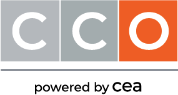 Slide credit: clinicaloptions.com
Cheah. ICML 2023. Abstr 102. NCT03740529. Wang. SOHO 2023. Abstr MCL-155.
[Speaker Notes: cBTKi, covalent BTK inhibitor; CNS, central nervous system; ECOG, Eastern Cooperative Oncology Group;; MCL, mantle cell lymphoma; ORR, overall response rate; PS, performance status.]
BRUIN MCL: Baseline Characteristics
*<5 cm includes 7 patients treated with prior cBTKi and 1 patient who was cBTKi naive without a measurable lymph node.
Data cutoff: July 29, 2022
Cheah. ICML 2023. Abstr 102. Wang. SOHO 2023. Abstr MCL-155
[Speaker Notes: BTKi, BTK inhibitor; cBTKi, covalent BTK inhibitor; ECOG, Eastern Cooperative Oncology Group; PD, progressive disease; PS, performance status; SCT, stem cell transplant; sMIPI, simplified Mantle Cell Lymphoma International Prognostic Index.]
BRUIN MCL: Response
*
100
Prior cBTKi 
cBTKi naive
75
50
25
0
% Change in SPD From Baseline
-25
-50
-75
-100
ORR was maintained in high-risk patients, including those with blastoid/pleomorphic variants, elevated Ki-67, and TP53 status
*9 patients not evaluable.
†1 patient not evaluable.
Data cutoff: July 29, 2022
*Patients with >100% increase in SPD.
Cheah. ICML 2023. Abstr 102. Wang. SOHO 2023. Abstr MCL-155. Reproduced with permission.
[Speaker Notes: BTKi, BTK inhibitor; CR, complete response; MCL, mantle cell lymphoma; ORR, overall response rate; PD, progressive disease; PR, partial response; SD, stable disease; SPD, sum of products of diameters.]
BRUIN: DoR, PFS, and OS in Pretreated Patients With MCL per IRC Assessment
PFS
Median PFS: 7.4 mo (95% CI: 5.3-13.3)Median follow-up: 13.8 moCensored: n = 40 (44%)
DoR
100
100
100
Median DoR: 17.6 mo (95% CI: 7.3-27.2)Median follow-up: 12.7 moCensored: n = 28 (55%)
51.7%
75.0%
PFS (%)
80
80
80
39.4%
34.6%
58.0%
DoR (%)
60
60
60
44.6%
40
40
40
Mo
20
20
20
OS
84.7%
0
0
0
Patients at Risk, n
Patients at Risk, n
Patients at Risk, n
69.1%
12
31
90
90
51
0
0
0
78
61
38
2
2
2
44
72
30
4
4
4
31
67
27
6
6
6
64
27
21
8
8
8
21
55
10
10
10
19
20
52
12
12
12
16
48
14
14
14
14
13
13
39
16
16
16
12
18
18
18
10
28
20
20
20
9
9
25
22
22
22
9
8
20
24
24
24
8
7
16
26
26
26
8
4
11
28
28
28
5
2
30
30
30
3
6
1
32
32
32
2
6
1
34
34
34
1
2
0
36
36
1
2
38
38
1
2
40
40
0
1
42
0
59.0%
Mo
OS (%)
Median DoR, PFS, and OS not reached in cBTKi-naive cohort 
18-mo DoR: 100% (95% CI: 100%)
18-mo PFS: 92.3% (95% CI: 56.6%-98.9%)
18-mo OS: 92.3% (95% CI: 56.6%-98.9%)
Median OS: 23.5 mo (95% CI: 15.9-NE)Median follow-up: 23.5 moCensored: n = 53 (59%)
Mo
Data cutoff: July 29, 2022
Cheah. ICML 2023. Abstr 102. Wang. SOHO 2023. Abstr MCL-155. Reproduced with permission.
[Speaker Notes: cBTKi, covalent BTK inhibitor; DoR, duration of response; IRC, independent review committee; MCL, mantle cell lymphoma; NE, not estimable; OS, overall survival; PFS, progression-free survival.]
BRUIN: DoR, PFS, and OS in High-Risk MCL Subgroups per IRC Assessment
DoR by Ki-67 Index
DoR by TP53 status
100
100
80
80
66.7%
66.7%
62.5%
62.5%
64.3%
60
60
62.3%
53.6%
53.6%
DoR (%)
DoR (%)
51.9%
40
40
41.6%
20
20
22.2%
0
0
14
11
0
0
8
6
2
2
9
5
5
9
4
4
7
3
4
7
6
6
6
3
4
6
8
8
5
3
4
5
10
10
5
3
4
5
12
12
5
3
3
5
14
14
4
2
3
5
16
16
4
2
3
4
18
18
4
0
1
4
20
20
3
0
1
3
22
22
2
0
1
2
24
24
2
0
0
1
26
26
2
0
0
1
28
28
1
0
0
1
30
30
1
0
0
1
32
32
1
0
0
1
34
34
0
0
0
0
Patientsat Risk, n
Ki-67 <30%
Ki-67 ≥30%
Patientsat Risk, n
TP53 Negative
TP53 Positive
Mo
Mo
Data cutoff: July 29, 2022.
Cheah. ICML 2023. Abstr 102. Wang. SOHO 2023. Abstr MCL-155 . Reproduced with permission.
[Speaker Notes: DoR, duration of response; IRC, independent review committee; MCL, mantle cell lymphoma; NE, not estimable; OS, overall survival; PFS, progression-free survival.]
BRUIN: Safety in MCL
Median time on treatment: 5 mo
Discontinuations due to TRAEs: 3% (n = 5) 
Dose reductions due to TRAEs: 6% (n = 10)
Data cutoff: July 29, 2022
Cheah. ICML 2023. Abstr 102. Wang. SOHO 2023. Abstr MCL-155.
[Speaker Notes: AE, adverse event; AF, atrial fibrillation; MCL, mantle cell lymphoma; TEAE, treatment-emergent adverse event; TRAE, treatment-related adverse event.]
ViPOR: Venetoclax, Ibrutinib, Prednisone, Obinutuzumab, Lenalidomide for R/R and TN MCL
NEW
Ongoing phase Ib/II study
Obinutuzumab 1000 mg IV D1-2
Prednisone 100 mg PO QD D1-7
Ibrutinib 560 mg QD D1-14
Lenalidomide 15 mg PO QD D1-14
Venetoclax per dose escalation D2-14*
Pegfilgrastim 6 mg SC D8
Cycles 1-6 Q21D
R/R and TN MCL with adequate organ function; 1 prior rituximab-containing regimen required (patients with R/R disease)(N = 26)
All patients received PCP and G-CSF prophylaxis; VTE prophylaxis per investigator.                                                                                        *Starting with cycle 2; all patients admitted for 12-day ramp-up with TLS prophylaxis/monitoring.
Phase I (R/R MCL): 3+3 design to determine MTD of 2 DLs of dose-escalated venetoclax (200 and 400 mg) with fixed doses of ibrutinib, prednisone, obinutuzumab, lenalidomide
Phase II (R/R and TN MCL): dose expansion cohorts at MTD
Lakhotia. SOHO 2023. Abstr MCL-349.
[Speaker Notes: DL, dose level; G-CSF, granulocyte colony-stimulating factor; MCL, mantle cell lymphoma; MTD, maximum tolerated dose; PCP, Pneumocystis pneumonia; R/R, relapsed/refractory; TLS, tumor lysis syndrome; TN, treatment-naive; ViPOR, venetoclax/ibrutinib/prednisone/obinutuzumab/lenalidomide.]
ViPOR: Baseline Characteristics
Lakhotia. SOHO 2023. Abstr MCL-349.
[Speaker Notes: ASCT, allogenic stem cell transplantation; BM, bone marrow; BTKi, BTK inhibitor; EN, extranodal; IHC, immunohistochemistry; MCL, mantle cell lymphoma; R/R, relapsed/refractory; TN, treatment-naive; tx, treatment; ViPOR, venetoclax/ibrutinib/prednisone/obinutuzumab/lenalidomide.]
ViPOR: Hematologic Adverse Events, Cycles (%)
Lakhotia. SOHO 2023. Abstr MCL-349.
[Speaker Notes: ViPOR, venetoclax/ibrutinib/prednisone/obinutuzumab/lenalidomide.]
ViPOR: Grade ≥3 Nonhematologic Adverse Events, n (%)
No grade 4 events reported 
Dose reductions: 27% of patients
87% lenalidomide
11 % venetoclax
38% for grade 4 thrombocytopenia
25% for grade 4 neutropenia
86% of patients completed 6 cycles
0/9 patients experienced DLTs
Venetoclax 400 mg → RP2D for expansion
Lakhotia. SOHO 2023. Abstr MCL-349.
[Speaker Notes: ALT, alanine aminotransferase; AST, aspartate aminotransferase; DLT, dose-limiting toxicity; RP2D, recommended phase II dose; ViPOR, venetoclax/ibrutinib/prednisone/obinutuzumab/lenalidomide; VZV, varicella zoster virus.]
ViPOR: Change in Tumor Burden
R/R MCL
TN MCL
10
Refractory
CR by PET
On treatment
Prior BTKi
TP53 mutated
Blastoid
0
-10
-20
-30
Best Change in SPD From Baseline (%)
-40
PR
-50
-60
-70
-80
-90
-100
CR 100% (22/22) in patients off study treatment
Including all 7 blastoid, all 6 TP53-mutated, all 5 post-BTKi, and all 8 refractory patients
Lakhotia. SOHO 2023. Abstr MCL-349. Reproduced with permission.
[Speaker Notes: BTKi, BTK inhibitor; CR, complete response; R/R, relapsed/refractory; SPD, sum of products of diameters; TN, treatment-naive; ViPOR, venetoclax/ibrutinib/prednisone/obinutuzumab/lenalidomide.]
ViPOR: Outcomes
NCI 37
NCI 57
NCI 61
NCI 75
NCI 81
NCI 77
NCI 84
NCI 39
NCI 102
NCI 72
NCI 114
NCI 113
NCI 86
NCI 92
NCI 90
NCI 89
NCI 94
NCI 97
NCI 98
NCI 100
NCI 103
NCI 87
NCI 109
NCI 112
NCI 105
NCI 115
80% (20/25) responses ongoing from 1.3-33.3 mo
12% (3/26) patients relapsed; 2 blastoid and 1 TP53 mutated
12% (3/26) patients died; 2 from COVID-19 and 1 from disease
Complete response
Partial response
Ongoing response
On treatment
Disease progression
Death
0
6
12
18
24
30
36
Mo
Lakhotia. SOHO 2023. Abstr MCL-349. Reproduced with permission.
[Speaker Notes: ViPOR, venetoclax/ibrutinib/prednisone/obinutuzumab/lenalidomide]
ViPOR: Time to Progression
TTP in All Patients With MCL
TTP in TN vs R/R MCL
1-yr TTP: 90.0% (95% CI: 47.3%-98.5%)
MCL
TN MCL
R/R MCL
100
100
100
100
80
80
80
80
1-yr TTP: 88.7% (95% CI: 61.4%-97.1%)
1-yr TTP: 87.5% (95% CI: 38.7%-98.1%)
60
60
60
60
Progression (%)
Progression (%)
Progression (%)
Progression (%)
40
40
40
40
20
20
20
20
P = .96
0
0
0
0
0
0
0
0
6
6
6
6
12
12
12
12
18
18
18
18
24
24
24
24
30
30
30
30
36
36
36
36
42
42
42
42
Mo
Mo
TTP in Blastoid vs Nonblastoid MCL
TTP in TP53-Mutated vs Unmutated MCL
1-yr TTP: 100% (95% CI: 100%-100%)
1-yr TTP: 91.7% (95% CI: 53.9%-98.8%)
Nonblastoid MCL
Blastoid MCL
TP53 mutated 
TP53 unmutated
1-yr TTP: 80.0% (95% CI: 20.4%-96.9%)
1-yr TTP: 55.6% (95% CI: 7.3-87.6%)
P = .65
P = .014
Mo
Mo
Lakhotia. SOHO 2023. Abstr MCL-349. Reproduced with permission.
[Speaker Notes: MCL, mantle cell lymphoma; R/R, relapsed/refractory; TN, treatment-naive; TTP, time to progression; ViPOR, venetoclax/ibrutinib/prednisone/obinutuzumab/lenalidomide.]
ViPOR: Interim MRD
Interim MRD
Surveillance MRD in CRs Without Relapse
95% (21/22) had calibrating rearrangement (sensitivity 1 x 10-6)
EoT
NCI 57
6
NCI 77
NCI 75
5
NCI 81
NCI 86
4
NCI 90
3
NCI 89
NCI 92
2
Plasma ctDNA Concentration (log hGE/mL)
NCI 94
Median (range) MRD ND: 6 (0-25) mo
NCI 72
1
NCI 97
NCI 98
0
NCI 84
-1
NCI 103
ctDNA positive
ctDNA negative
NCI 102
NCI 100
ND
NCI 105
Baseline
0%
(0/20)
S/p C1
15%
(3/20)
80%
(16/20)
S/p C2
95%
(19/20)
EoT
6
8
10
12
14
16
18
20
22
uMRD:
(%/no. patients)
Months on Study
Lakhotia. SOHO 2023. Abstr MCL-349. Reproduced with permission.
[Speaker Notes: CR, complete response; EoT, end of treatment; MRD, measurable residual disease; uMRD, undetectable measurable residual disease; ViPOR, venetoclax/ibrutinib/prednisone/obinutuzumab/lenalidomide.]
MCL Studies: Summary I
IMCL-2015 GELTAMO: 5-yr update of ibrutinib + rituximab for untreated indolent MCL1: 
First-line ibrutinib + rituximab demonstrates activity against indolent MCL
MRD-driven strategy enables discontinuation of ibrutinib after 2 yr with undetectable MRD in 64% of patients; continued ibrutinib after 2 yr in patients with detectable MRD appears beneficial
First-line acalabrutinib + rituximab in elderly patients2:
First-line acalabrutinib + rituximab demonstrates activity against MCL in older patients 
AE profile was generally favorable ​
1. Giné. ICML 2023. Abstr 098. 2. Jain. ICML 2023. Abstr 099.
[Speaker Notes: AE, adverse event; MCL, mantle cell lymphoma; MRD, measurable residual disease.]
MCL Studies: Summary II
BRUIN: updated analysis with pirtobrutinib for previously treated MCL1,2: 
Pirtobrutinib demonstrates durable response in patients with MCL and prior covalent BTK inhibitor treatment
ORR 56.7% in patients with prior covalent BTK inhibitor, including 18.9% with CR
High ORRs preserved in patients with high-risk disease features including blastoid/pleomorphic variants, elevated Ki-67 index, and TP53 status
1. Cheah. ICML 2023. Abstr 102. 2. Wang. SOHO 2023. Abstr MCL-155.
[Speaker Notes: CR, complete response; MCL, mantle cell lymphoma; ORR, overall response rate.]
MCL Studies: Summary III
NEW
ViPOR: ongoing phase Ib/II study of multiagent targeted regimen for R/R and TN MCL 
Fixed-duration ViPOR regimen induces high rate of uMRD CRs in MCL (CR rate 100% with uMRD 95% in off-treatment patients)
Including patients with TP53-mutated, post-BTKi, blastoid, and refractory disease 
ViPOR is safe in MCL without significant TLS or DLTs observed
Lakhotia. SOHO 2023. Abstr MCL-349.
[Speaker Notes: BTKi, BTK inhibitor; CR, complete response; DLT, dose-limiting toxicity; MCL, mantle cell lymphoma; R/R, relapsed/refractory; TLS, tumor lysis syndrome; TN, treatment-naive; ViPOR, venetoclax/ibrutinib/prednisone/obinutuzumab/lenalidomide.]
Any Questions?
Go Online for More CCO Coverage BTK Inhibitors MCL
Downloadable slideset to be updated with key data after the 2023 EHA, ICML, SOHO and ESMO meetings
Expert commentaries and podcasts on key studies and clinical implications of new data from these meetings
Guided infographic reviewing key differences in available BTK inhibitors
clinicaloptions.com/oncology